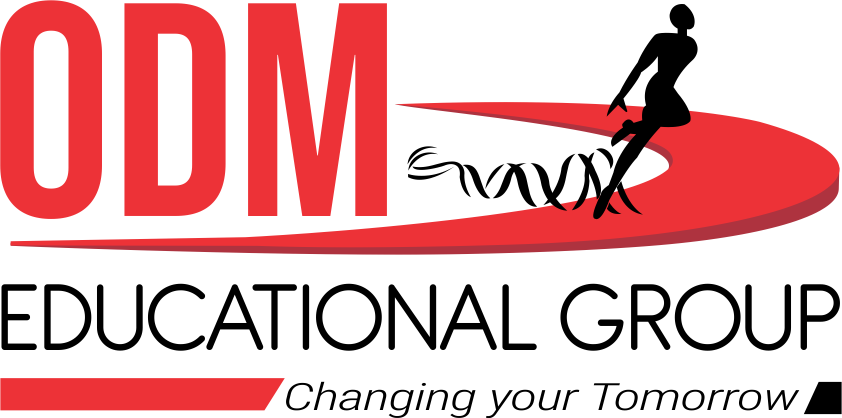 BUSINESS FAILURE
SUBJECT : (ENTREPRENEURSHIP)  CHAPTER NUMBER: 3
CHAPTER NAME : ENTERPRISE MARKETING
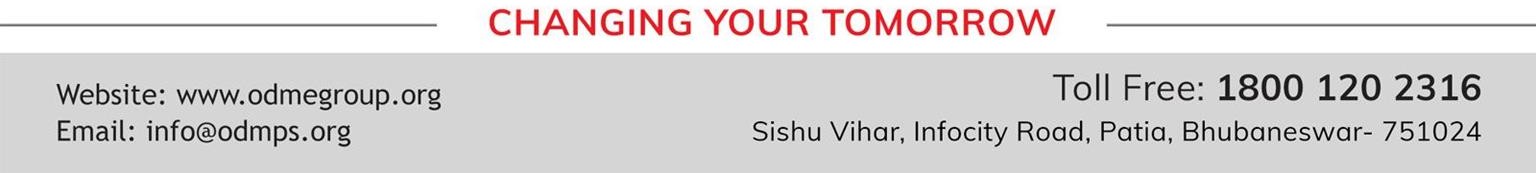 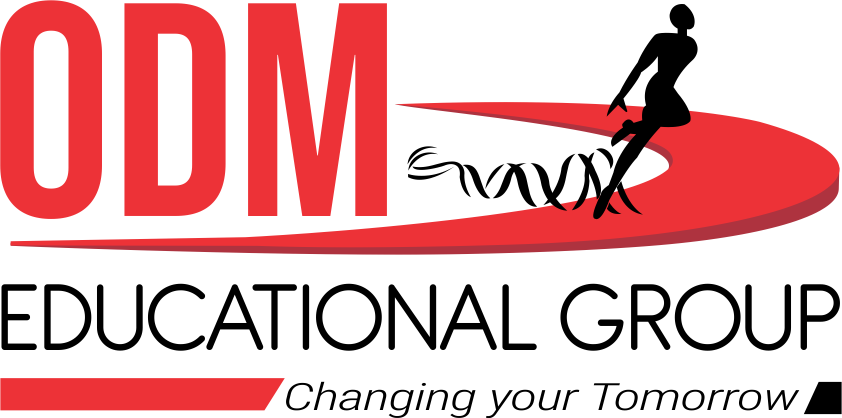 BUSINESS FAILURE
Business failure refers to a company ceasing operations following its inability to make a profit or to bring in
enough revenue to cover its expenses. A profitable business can fail if it does not generate adequate cash

flow to meet expenses.
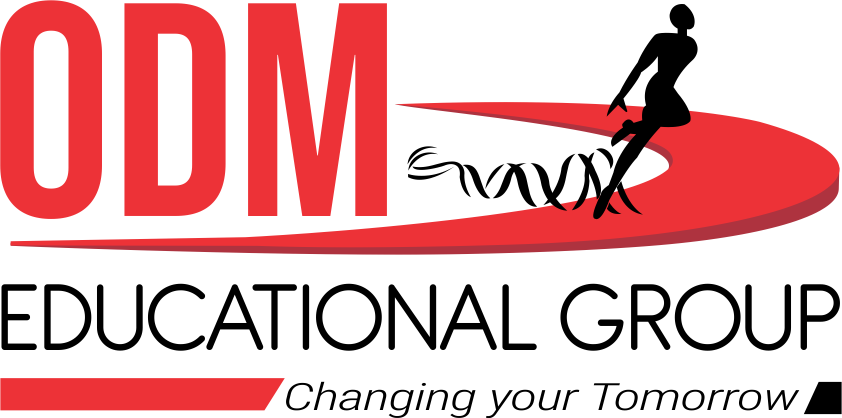 CAUSES OF BUSINESS FAILURE
Lack of industry experience: Every business has an environment in which it operates. The internal resources
of a firm must match the needs of the environment to which the firm caters. Lack of experience in the

industry will lead to poor organization of a firm and its resources.
Inadequate financing: Financing is the lifeblood for growing a business whether in the start up phase or in a  later stage. Many businesses fail due to lack of proper financing channels. It is not a matter of unavailability  of funding, but the lack of planning for funding to support opportunities for growth. Planning in advance,  rather than looking for financing just when needed, is a good practice.
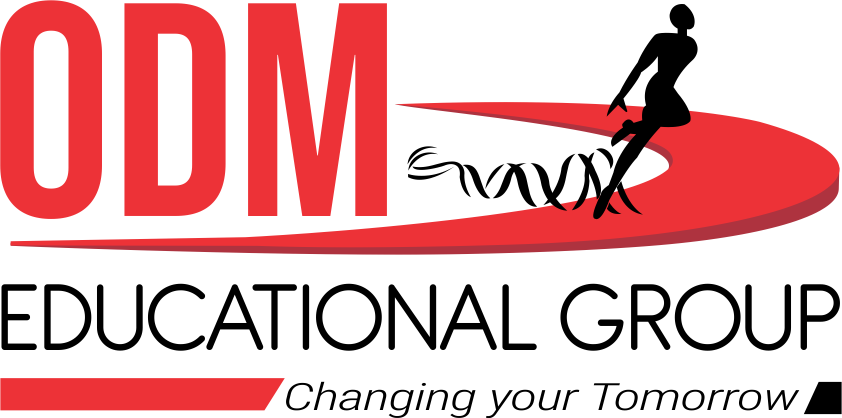 Lack of adequate cash flow: Cash flow is the measure of a firm’s ability to maintain sufficient funding to  meet its expenses for the day-to-day activities of the business. Many small businesses fail because owners  have a difficult time projecting what cash will come in every month, and thus, how much can go out.
Poor business planning: Nine out of ten business failures are caused by a lack of general business
management skills and planning. A good business plan helps identify the mission; cost structure; market;  external influences; and strengths and weaknesses of a business. The business plan can separately include a  marketing plan, operating plan, etc.
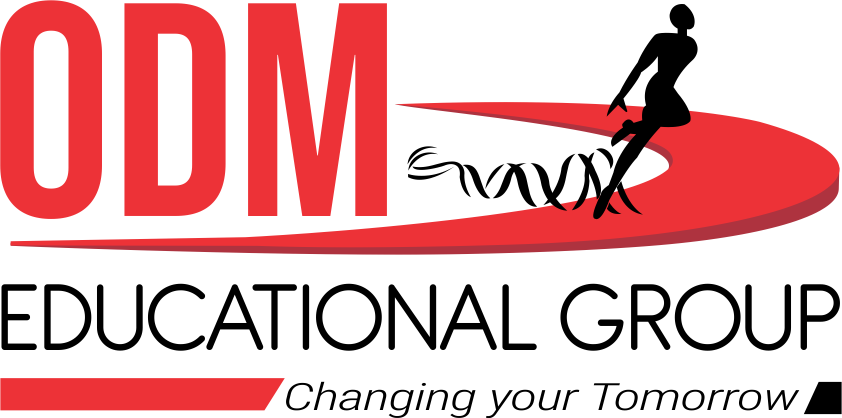 Management incompetence: Ninety percent of business failures are associated with "management
inadequacy", which consist of either management inexperience or incompetence. Good management

efficiently implements and monitors the strategic and operational plan of a business. .A good strategic plan

is only good as the management's ability to implement changes in day to day operations.

Ignoring the competition: Customers are always looking for the best deal, or at least, a better deal. And if
the competition offers better products, services, or prices, the customers will succeed at the expense of the  business.
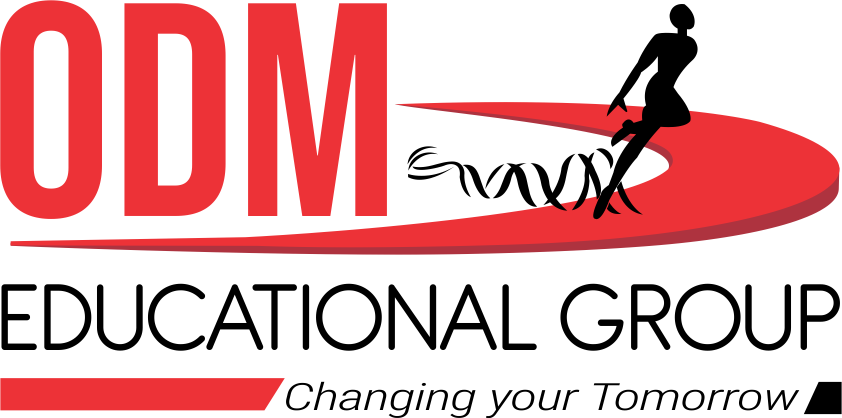 Unworkable goals: It is one thing to set goals and another thing to set workable goals. Entrepreneurial  initiatives are fundamentally influenced by uncertainty. Setting realistic goals, within the bounds of  acceptable risk taking and optimism, is important.
Diminished customer base: Diversifying the customer base is an important factor in building the business.
Being flexible enough to adapt to new trends and ideas is important for staying in business. Competition can  cause the customer base to diminish.
Uncontrolled growth: Uncontrolled growth of the business can also cause it to fail if not handled
appropriately. Successful growth requires a professional management team, flexible organization, and  proper systems and controls.
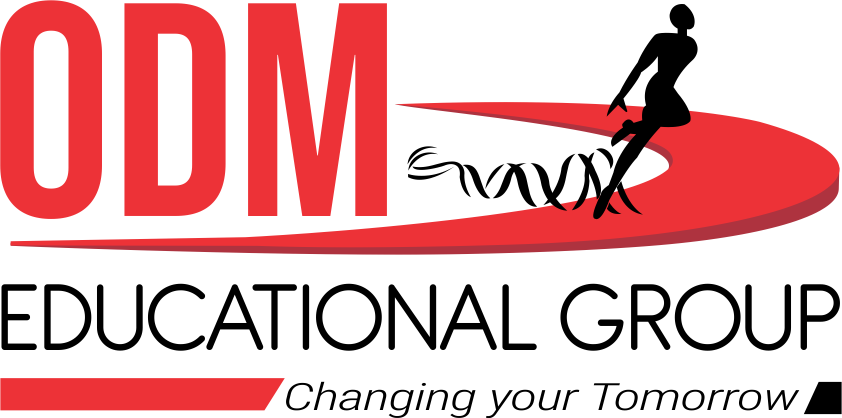 Inappropriate location: The old real estate maxim - location, location, location - may be even truer in the  small business world. Even the best-run retail establishment will have a difficult time succeeding if it is in a  poor location.
Poor system of control: While setting proper goals to manage the business, a system of controls is also
needed to measure performance. A lack of proper control on internal activities can eventually lead to  business failure. Controls can be implemented in several aspects of the business.
Lack of entrepreneurial skills: Mostly during the start up phase of a new business, lack of entrepreneurial  skills in an owner can cause a business to fail.
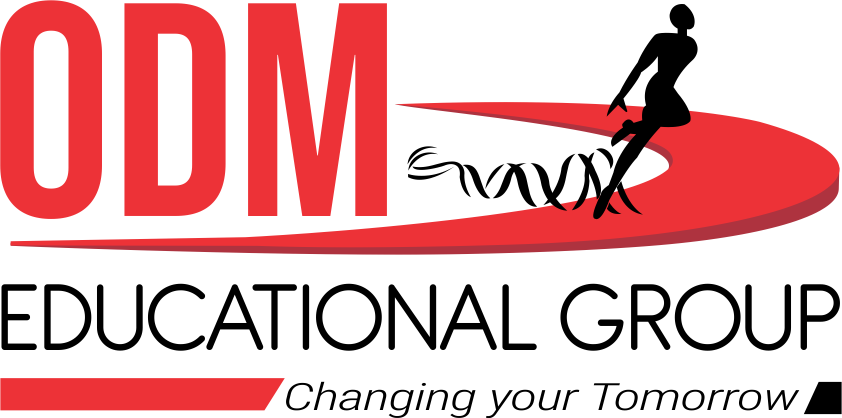 THANKING YOU
ODM EDUCATIONAL GROUP